ПРЕПАРАТ № 30. МУЛЬТИПОЛЯРНЫЕ НЕРВНЫЕ КЛЕТКИ. СПИННОЙ МОЗГ СОБАКИ. Импрегнация серебром
отростки
тело
ПРЕПАРАТ № 32. АСТРОЦИТАРНАЯ ГЛИЯ. Окр. По методу Гольджи
Протоплазматические астроциты
Протоплазматические астроциты
Препарат № 31. Миелиновые нервные волокна. Седалищный нерв лягушки. Расщепленный препарат. Импрегнация серебром
осевой цилиндр
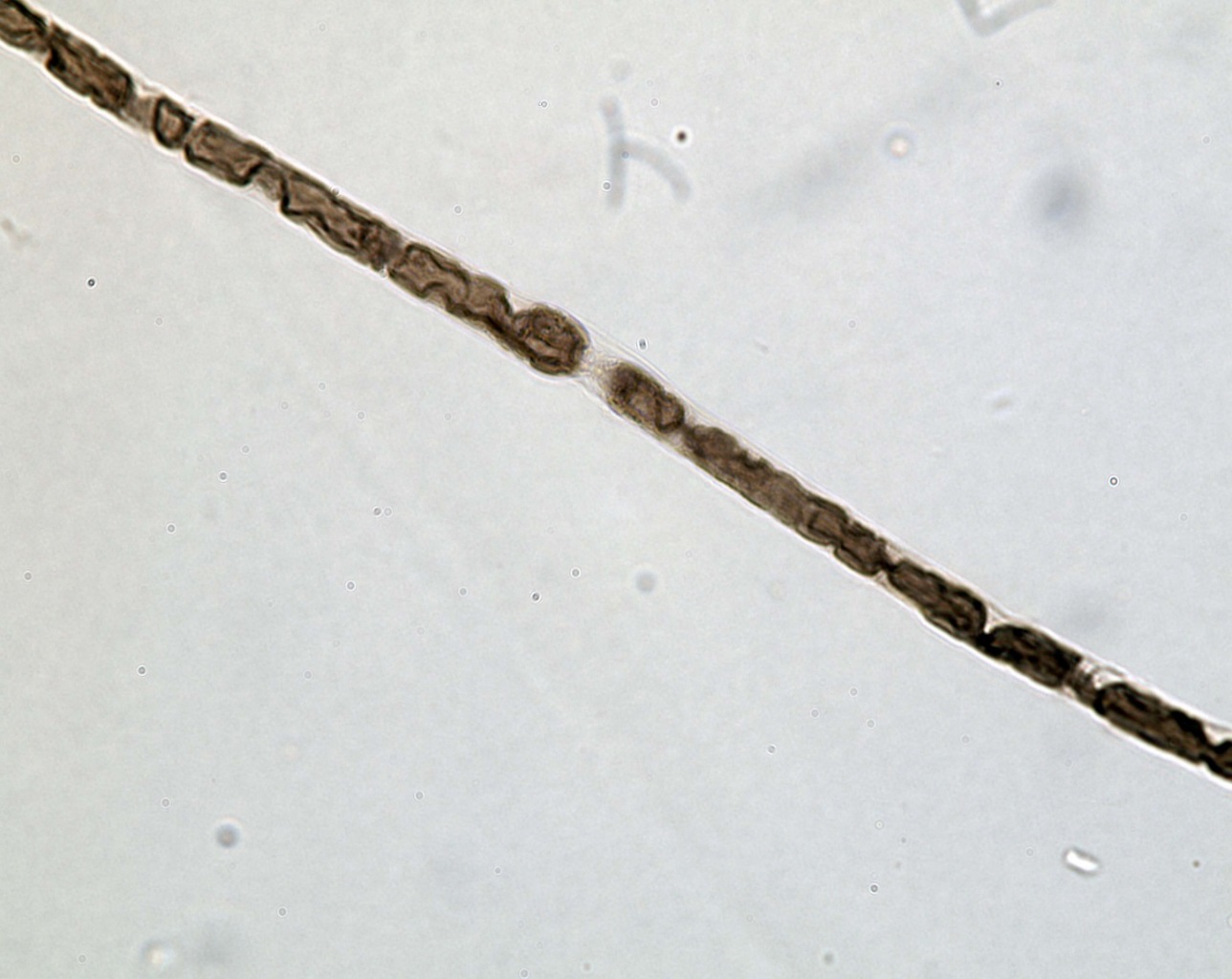 леммоцит
узловой перехват (перехват Ранвье)
неврилемма
Схема миелинового и безмиелинового нервного волокна
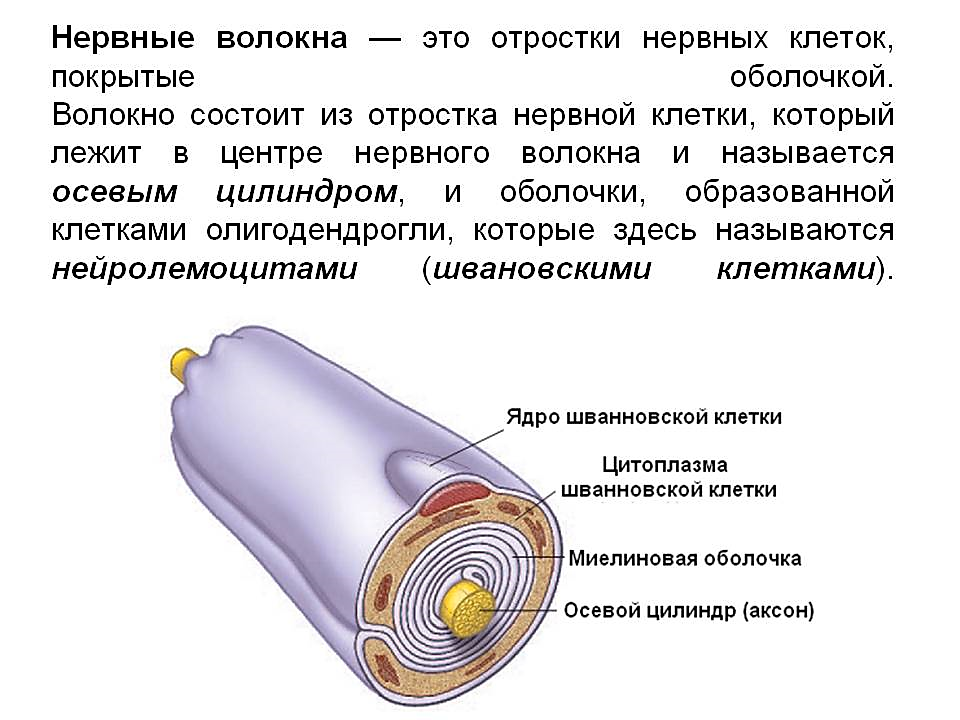